GOOD MORNING TO ALL
FREQUENCY DISTRIBUTION
DATE:13.08.2020
DAY ORDER:I
TIME:9:30 TO 10:30
                                                                                  S.SASIKALA,
GUEST LECTURER IN GEOGRAPHY,
GCW(A)K.
What is a Frequency Distribution Table?
Frequency tells you how often something happened. The frequency of an observation tells you the number of times the observation occurs in the data. For example, in the following list of numbers, the frequency of the number 9 is 5 (because it occurs 5 times):
1, 2, 3, 4, 6, 9, 9, 8, 5, 1, 1, 9, 9, 0, 6, 9.
Tables can show either categorical variables (sometimes called qualitative variables) or quantitative variables (sometimes called numeric variables). You can think of categorical variables as categories (like eye color or brand of dog food) and quantitative variables as numbers.
What is a Frequency Distribution Table?A Frequency Distribution Table refers to a chart that recapitulates all the values and their frequencies. Preparing a Frequency Distribution Table is the best way to organize and manage the data. This further makes the information easy to read for the users. An ideal Frequency Distribution Table comprises of the two columns. The initial column presents all the results that come out from that particular information and the second column consists of the frequency of every unit or value. This kind of statistical data makes it easier for the readers to understand the concept.
How to make a Frequency Distribution Table: Examples
Example 1
Tally marks are often used to make a frequency distribution table. For example, let’s say you survey a number of households and find out how many pets they own. The results are 3, 0, 1, 4, 4, 1, 2, 0, 2, 2, 0, 2, 0, 1, 3, 1, 2, 1, 1, 3. Looking at that string of numbers boggles the eye; a frequency distribution table will make the data easier to understand.
Steps
To make the frequency distribution table, first write the categories in one column (number of pets):
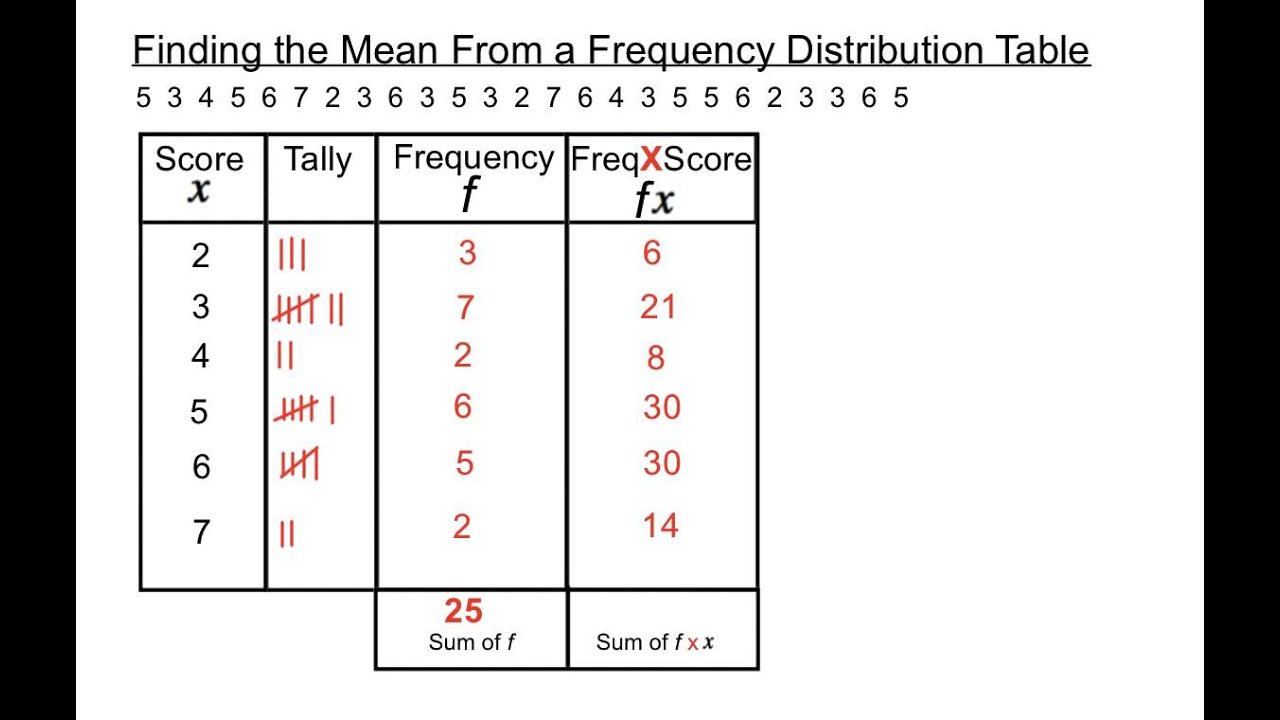 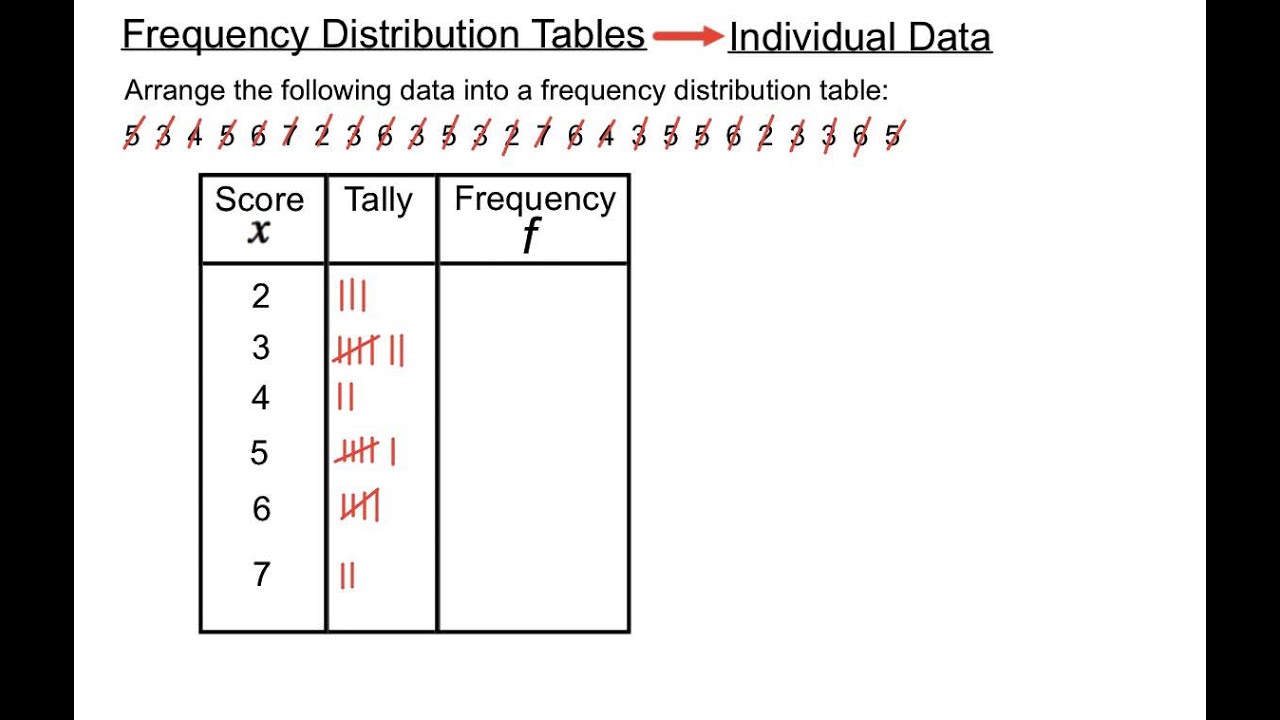 What are the advantages of frequency distribution?
The advantage of using frequency distributions is that they present raw data in an organized, easy-to-read format. The most frequently occurring scores are easily identified, as are score ranges, lower and upper limits, cases that are not common, outliers, and total number of observations between any given scores.
Advantages and disadvantages of frequency distribution are as follows 
Advantages of Frequency distribution:
With frequency distribution the data will be in the most understandable form
The range of the data can be determined easily
We can be able to determine the data distribution
Disadvantages of Frequency distribution :
Using frequency distribution, we will lose information about individual data
We need to rearrange the data into compact form for analysis
We cannot get clarity about how values in each class are distributed
What are the 3 types of frequency distributions?
Types of Frequency Distribution
Grouped frequency distribution.
Ungrouped frequency distribution.
Cumulative frequency distribution.
Relative frequency distribution.
Relative cumulative frequency distribution.
IDIVIDUAL SERIES
DISCRETE 
CONTINUOUS
THANKS TO ALL